Photomicrographs of Plant Seeds

	Honeydew melon
Permission to reproduce original photomicrographs used to make this  collection may be obtained from 
  
 Dr. David O. Norris at
   david.norris@colorado.edu
3.5X
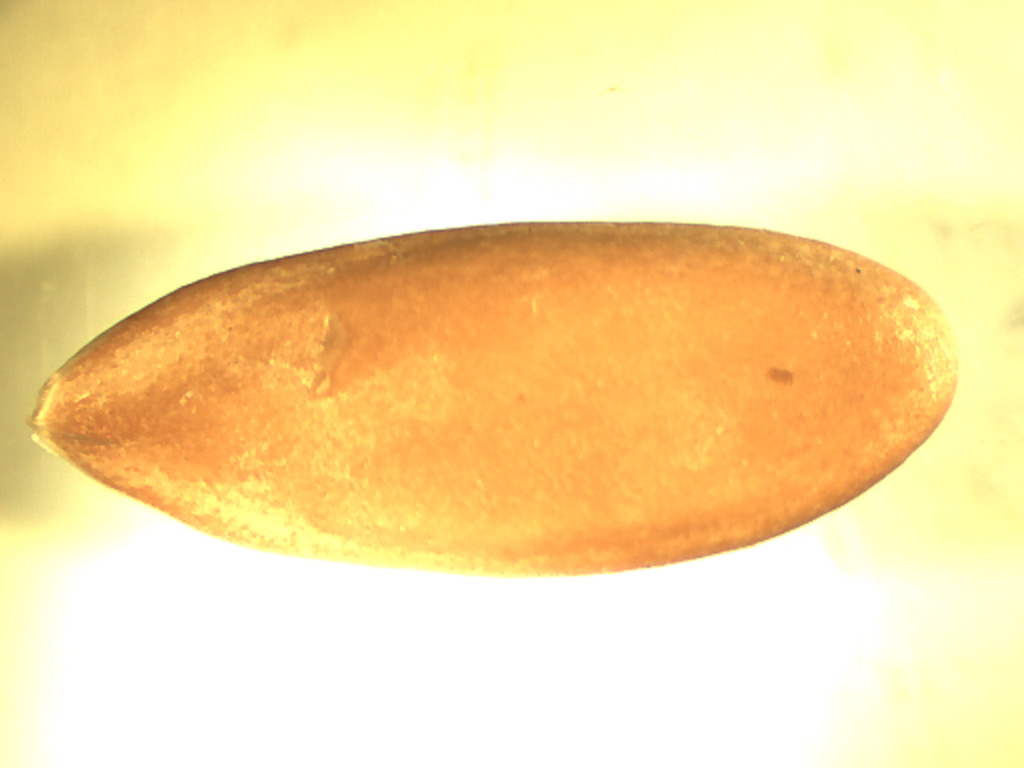 Honeydew melon seed
[Speaker Notes: S33. Honeydew melon seed (Cucumis melo cultivar).]
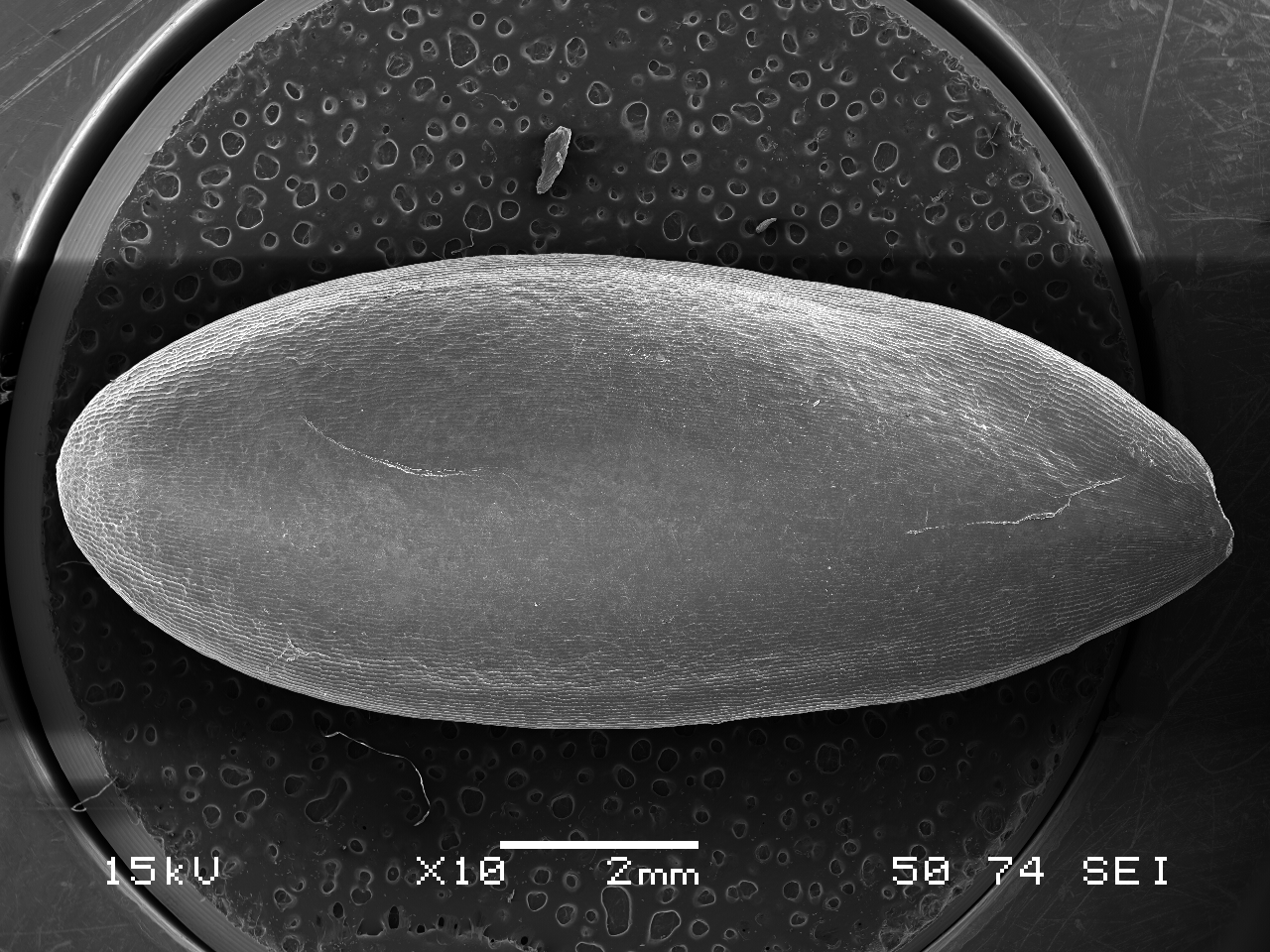 [Speaker Notes: S34. Honeydew melon seed (Cucumis melo cultivar) SEM. SEM prepared by Dr. Patrick Kociolek and Joshua Stepanek.]
A
B
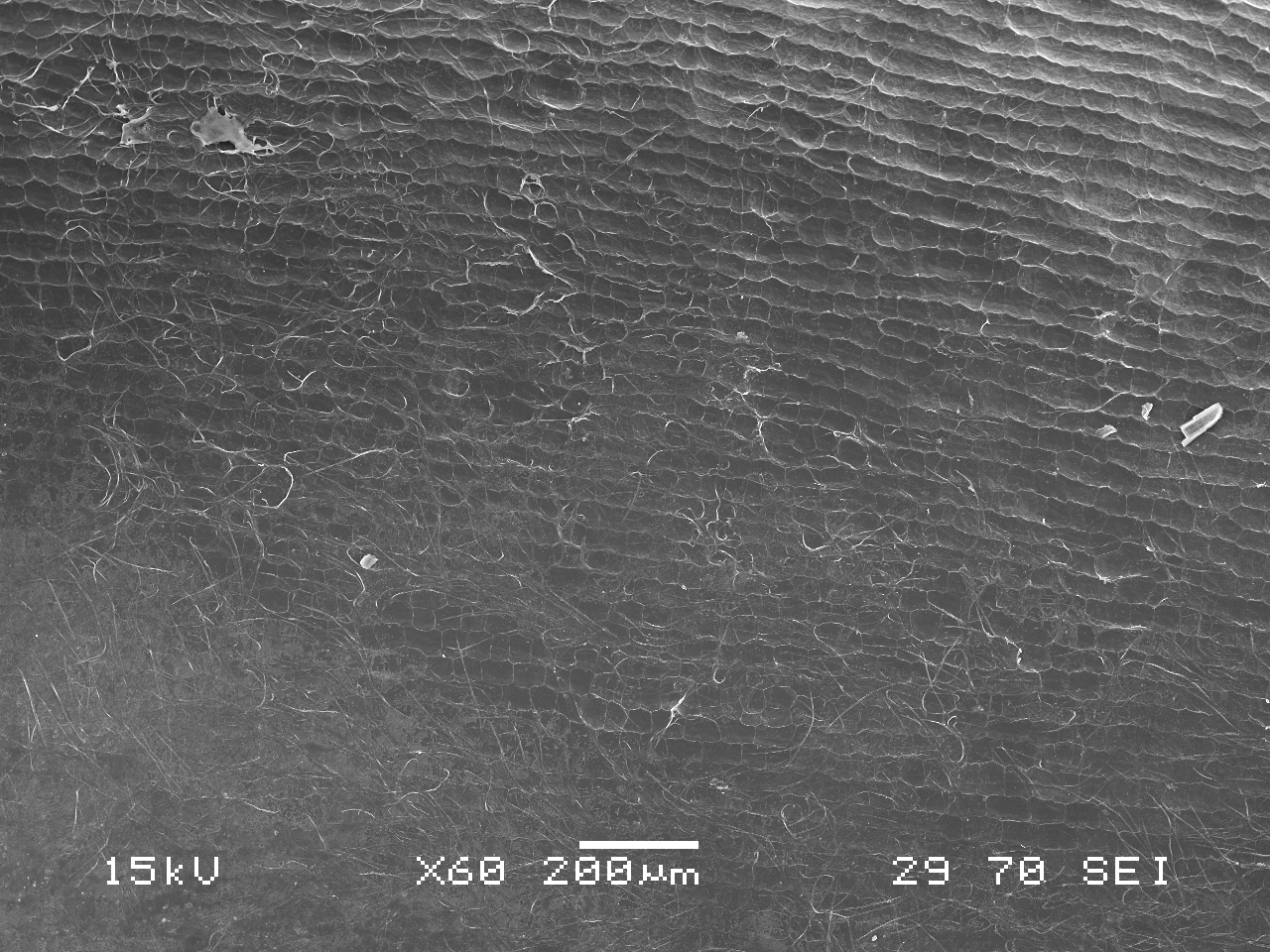 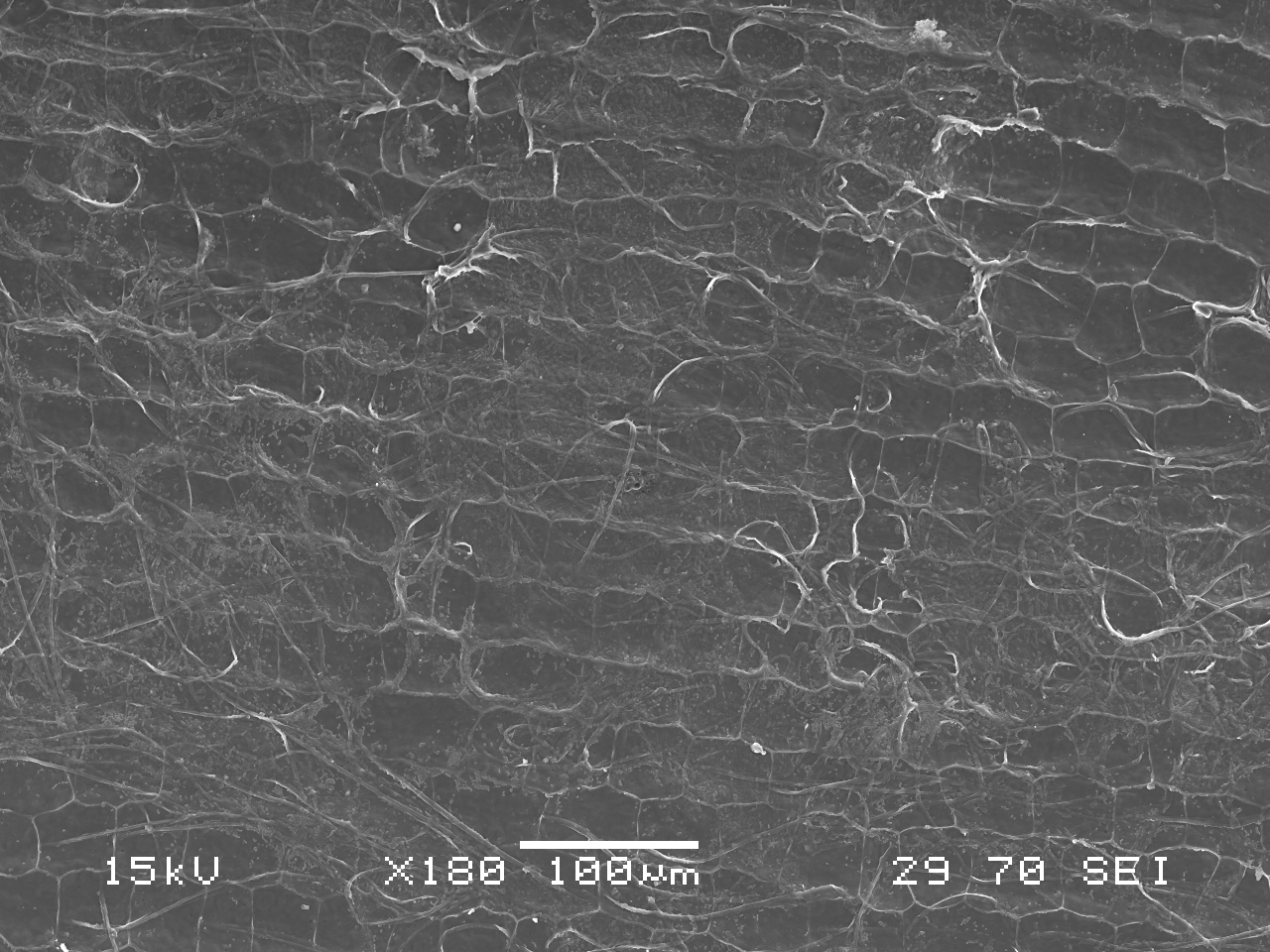 [Speaker Notes: S35. Honeydew melon seed coat texture (Cucumis melo cultivar). SEM.  B. is higher magnification of A. SEMs prepared by Dr. Patrick Kociolek and Joshua Stepanek.]